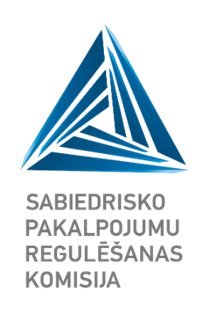 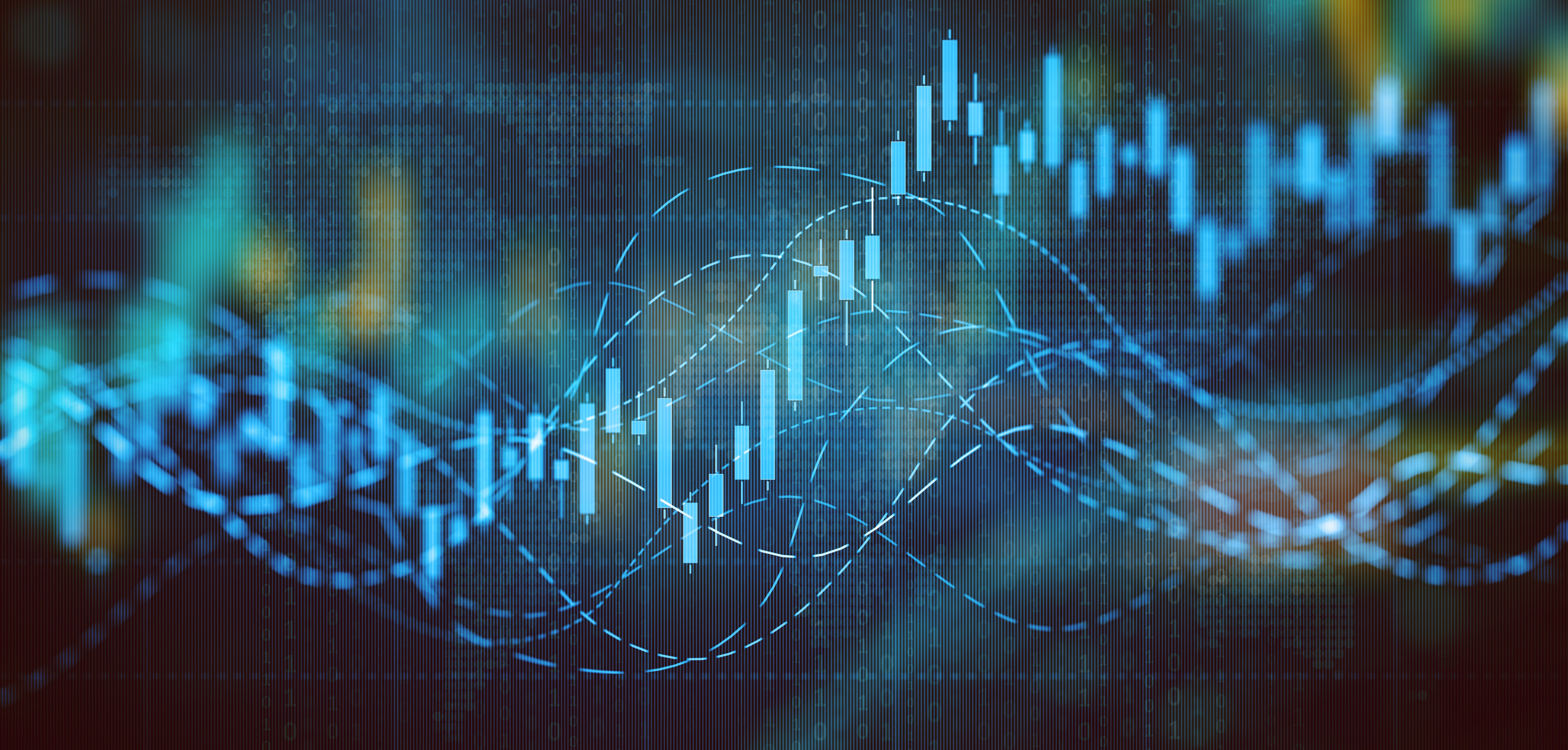 Par AS «SADALES TĪKLS» SADALES SISTĒMAS PAKALPOJUMA TARIFIEM
SABIEDRISKO PAKALPOJUMU REGULĒŠANAS KOMISIJA
Rīga | 2023.gada 6.Septembris
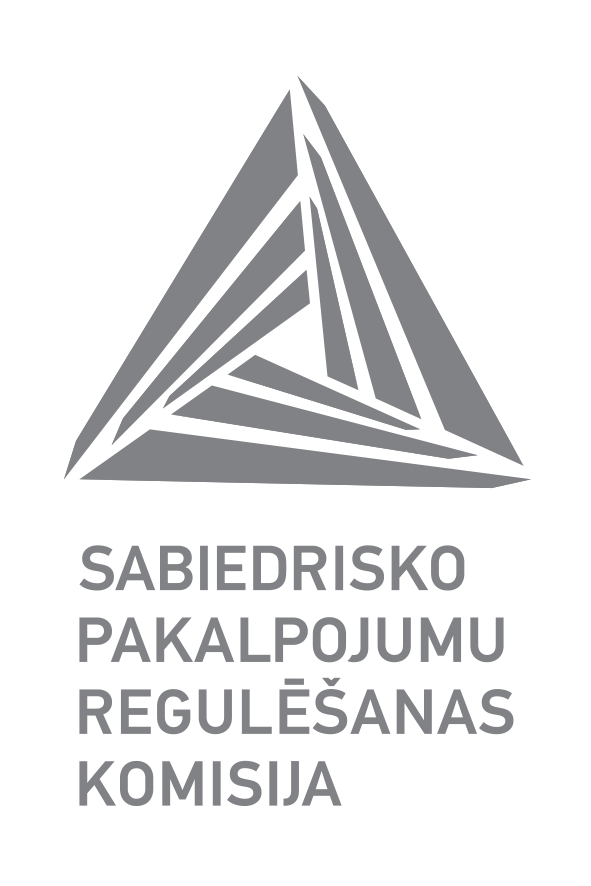 No kā sastāv rēķins?
Elektroenerģija
Cena nav regulēta, vienošanās cena starp lietotāju un tirgotāju
Sadales un pārvades pakalpojumi
SPRK regulēti tarifi
Pievienotās vērtības nodoklis
Valsts nodokļu politika
[Speaker Notes: Ar virsrakstu]
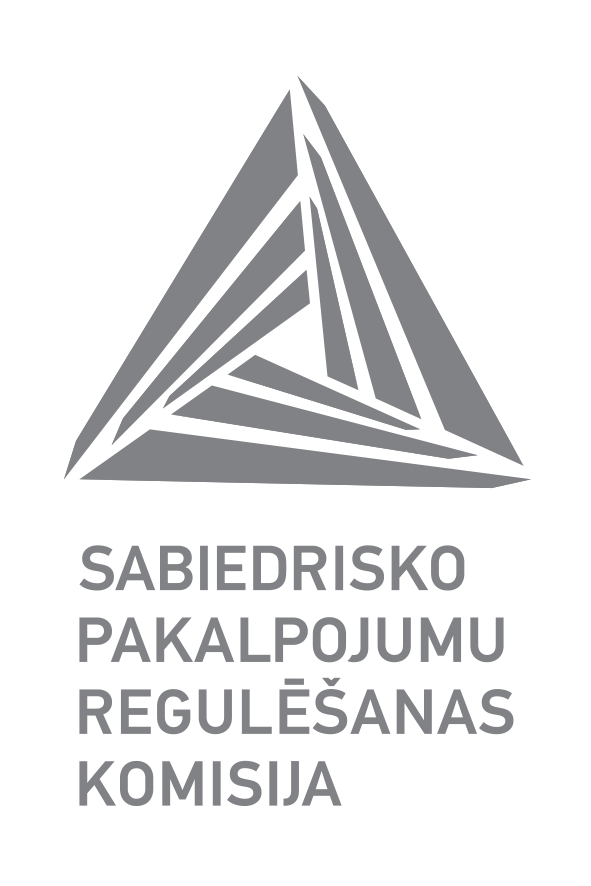 Sadales sistēmas pakalpojumu tarifi
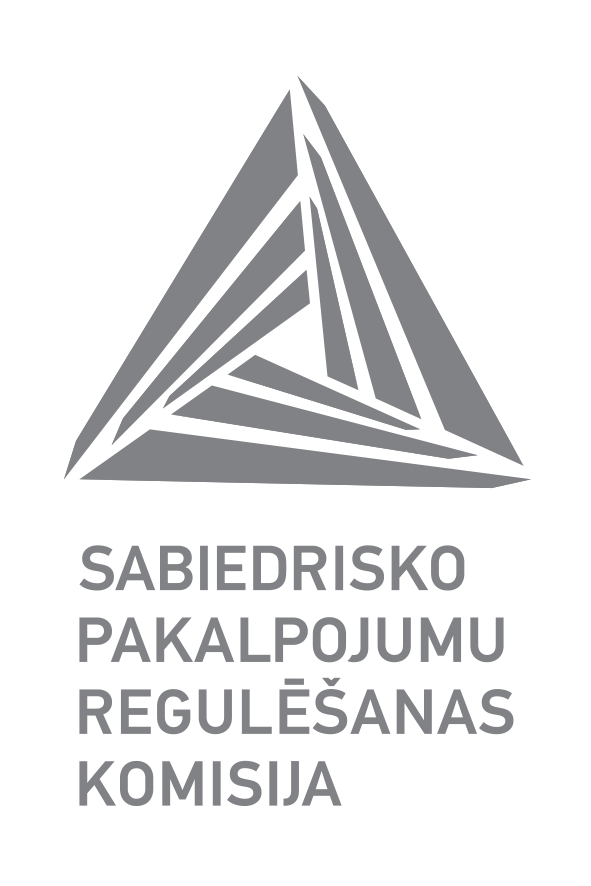 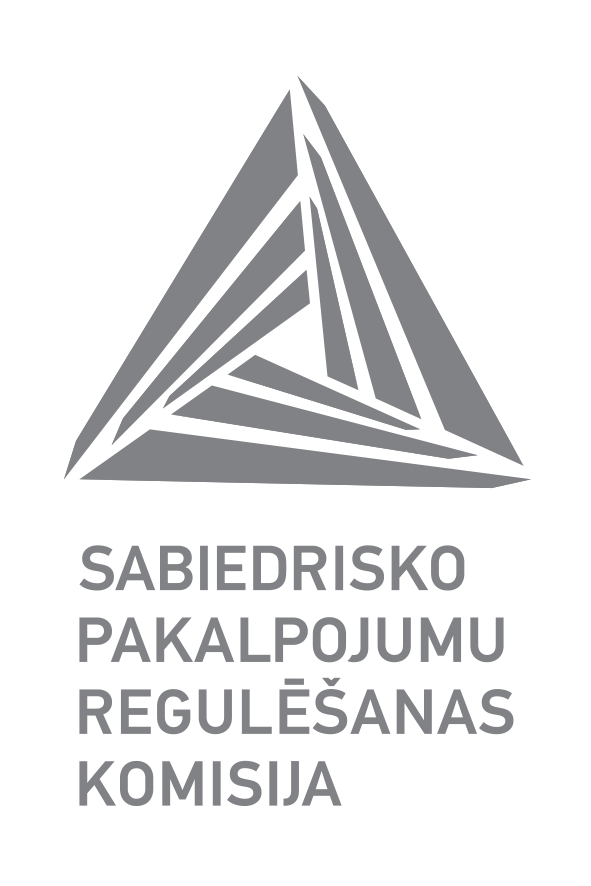 [Speaker Notes: Ar virsrakstu]
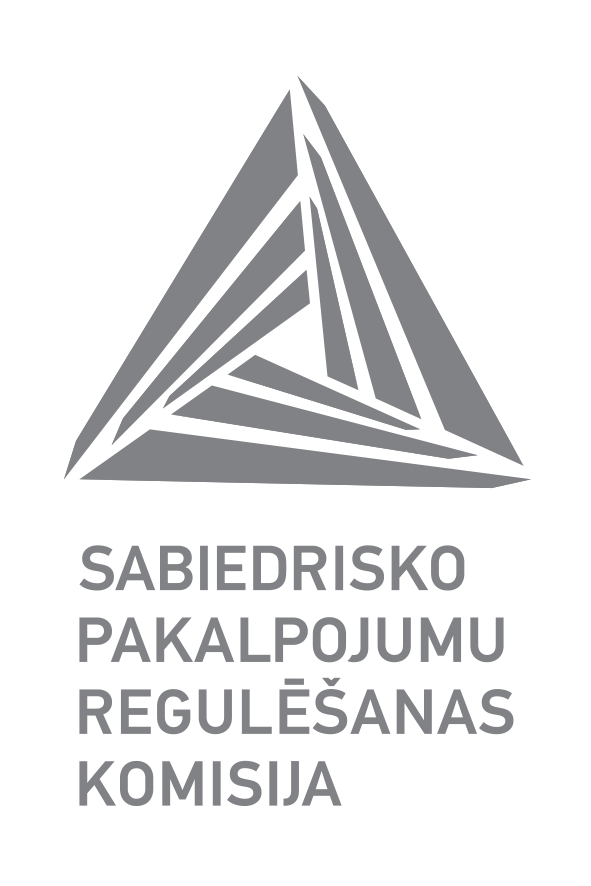 Izmaksu vērtēšana
Tikai pakalpojuma nodrošināšanai nepieciešamās izmaksas
Salīdzināšana ar tirgus cenu un cenu prognozēšana
Statistikas dati
Pamatojuma dokumentu pārbaude
Apjomu prognozes
[Speaker Notes: Ar virsrakstu]
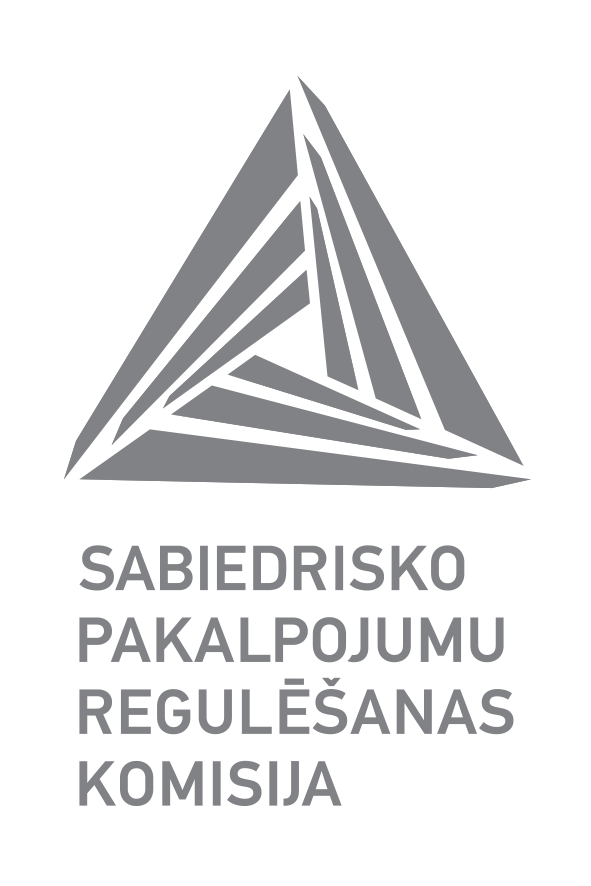 Izmaksu vērtēšana
Neiekļauj izmaksas par trešo pušu finansētu infrastruktūru
21. Aprēķinot nolietojumu pamatlīdzekļiem, kas finansēti no valsts, pašvaldības, ārvalsts, Eiropas Savienības, citas starptautiskas organizācijas un institūcijas saņemtas finanšu palīdzības vai finanšu atbalsta, pamatlīdzekļu vērtību samazina par attiecīgās finanšu palīdzības vai finanšu atbalsta vērtību, kas norādīta komersanta bilances postenī “Nākamo periodu ieņēmumi” un noteikta atbilstoši Ministru kabineta noteiktajai kārtībai, kādā finanšu pārskatos atspoguļojams valsts, pašvaldību, ārvalstu, Eiropas Savienības, citu starptautisko organizāciju un institūciju finansiālais atbalsts (finanšu palīdzība), ziedojumi un dāvinājumi naudā vai natūrā.

Sabiedrisko pakalpojumu regulēšanas komisijas 2022. gada 29. augusta lēmums Nr. 1/12 "Kapitāla izmaksu uzskaites un aprēķināšanas metodika", 21. punkts. https://likumi.lv/ta/id/335113#p21
[Speaker Notes: Ar virsrakstu]
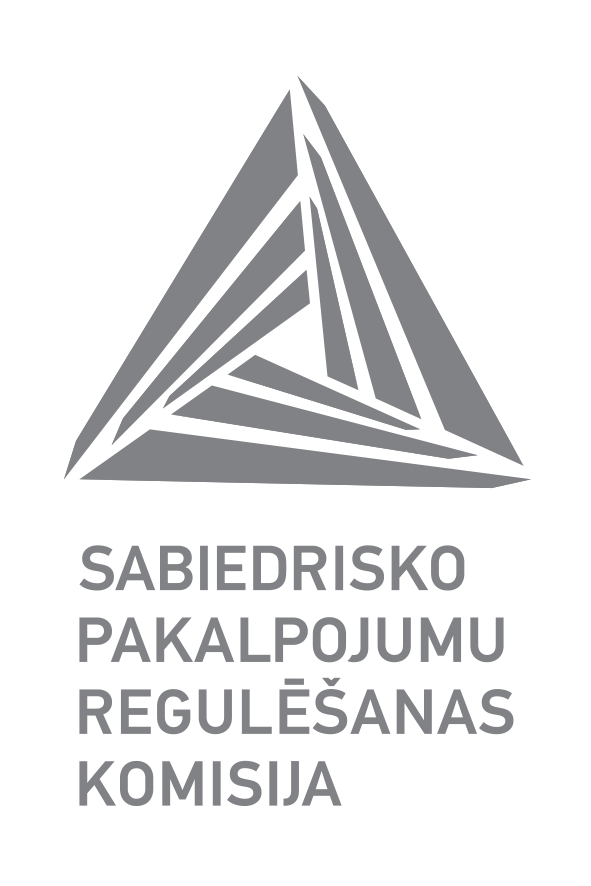 TARIFU STRUKTŪRAS IZMAIŅAS
Pamatprincipi
Katrā sprieguma pakāpē lietotājiem ir jāsedz uz konkrēto sprieguma pakāpi attiecināmās izmaksas
Pie vienādiem pieslēguma parametriem lietotājiem tarifi ir vienādi
Efektīvas sistēmas noslodzes veicināšana
Ieņēmumu un izmaksu struktūras tuvināšana
Tarifu struktūras izmaiņas
Apvienoti mājsaimniecību un juridisku personu tarifu plāni
Palielināta tarifa fiksētā daļa, savukārt mainīgā daļa ir samazināta
[Speaker Notes: Ar virsrakstu]
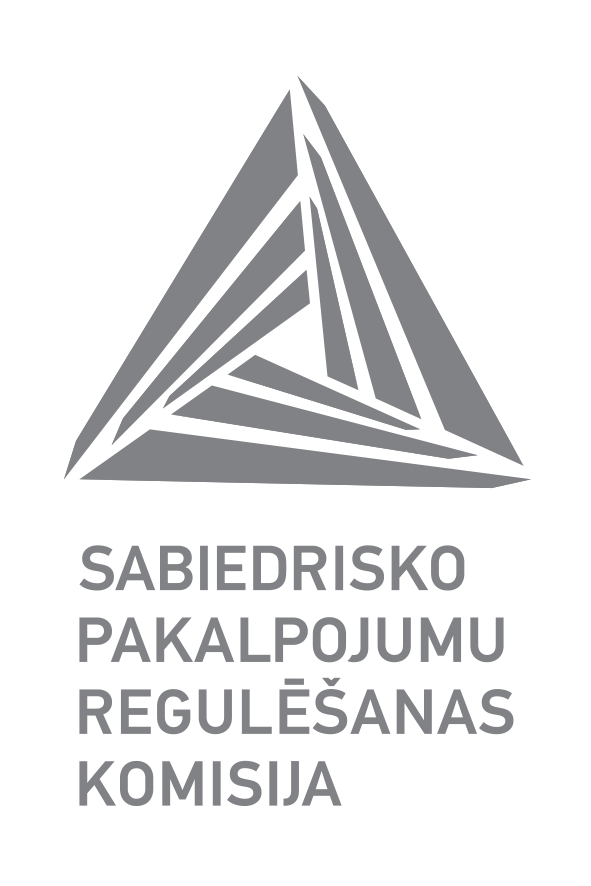 Maksājums par sadales pakalpojumu atkarīgs no pieslēguma un patēriņa paradumiem
Latvijas tarifi konkurētspējīgi pie efektīvāk noslogotiem pieslēgumiem
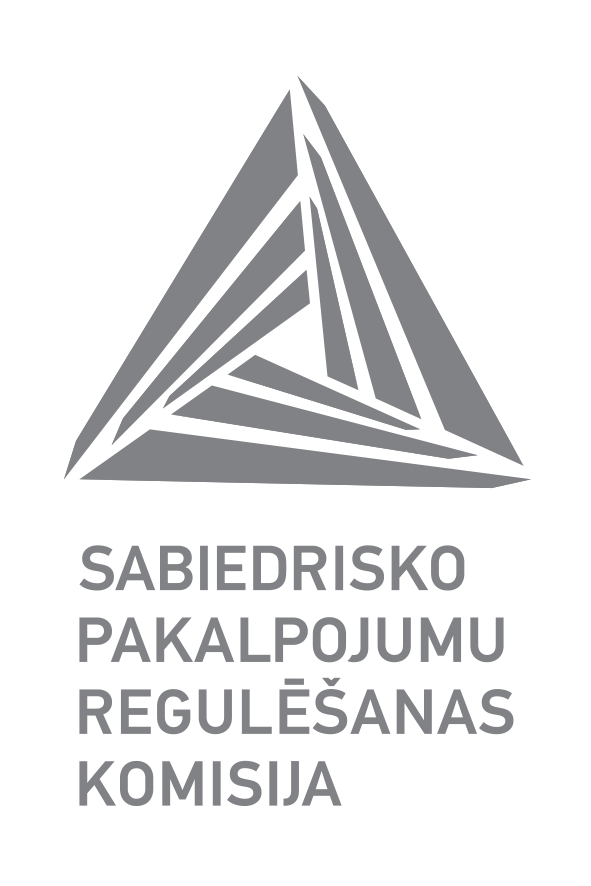 Mājsaimniecības tarifu salīdzinājums
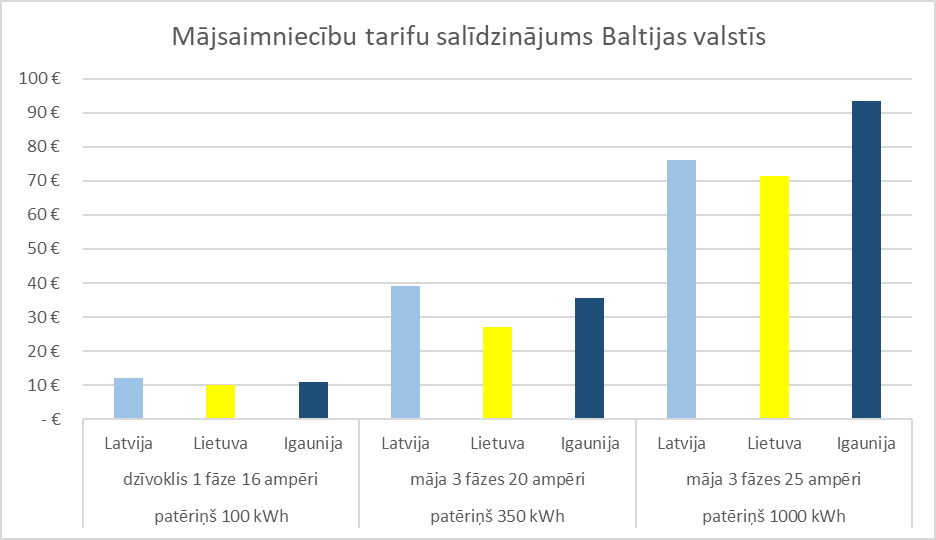 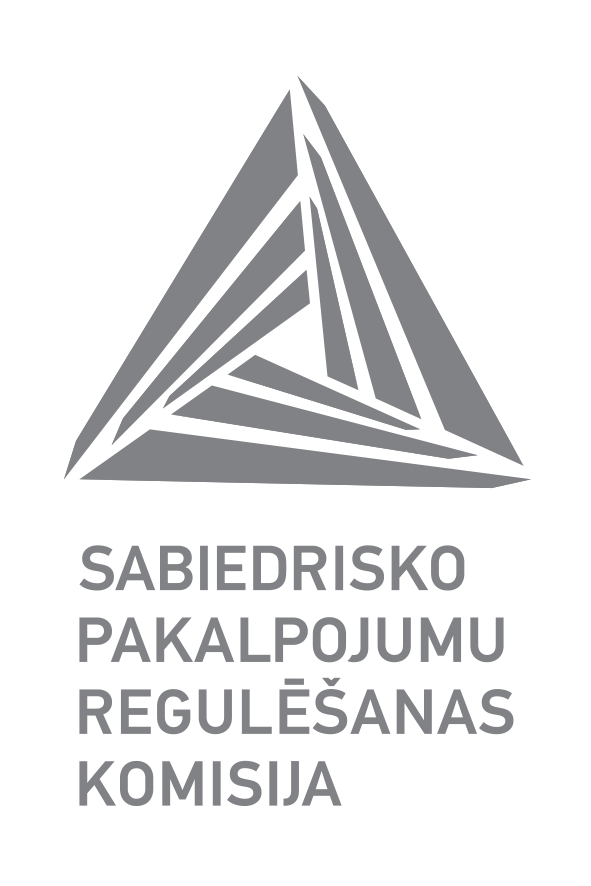 Mājsaimniecības tarifu salīdzinājums
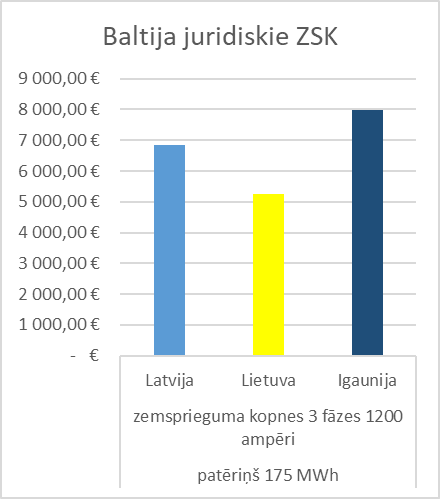 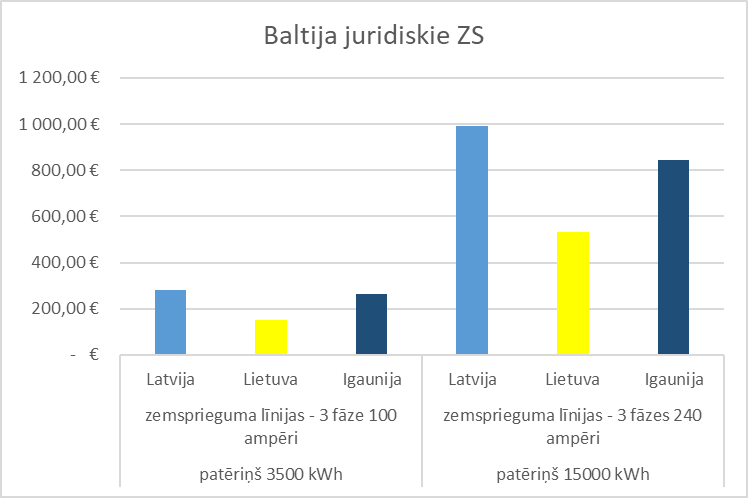 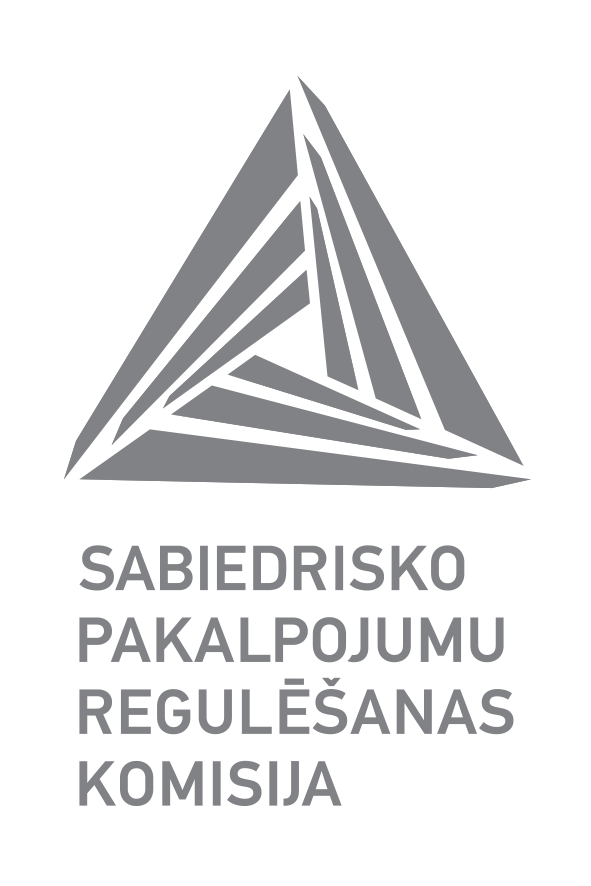 Mājsaimniecības tarifu salīdzinājums
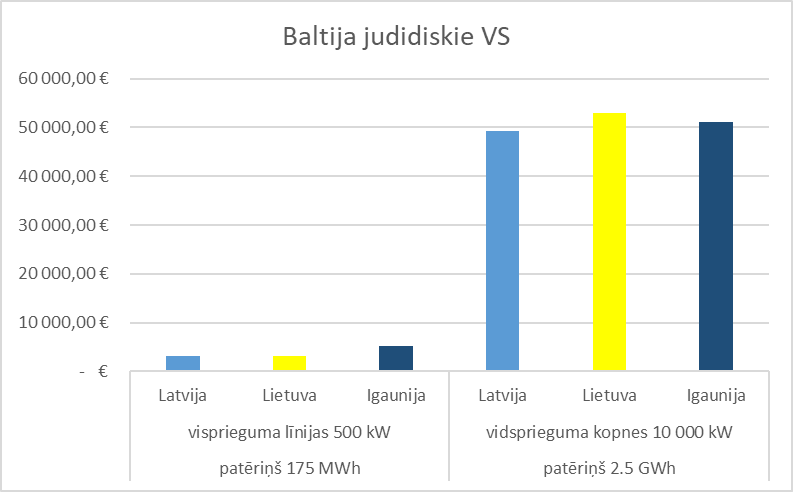 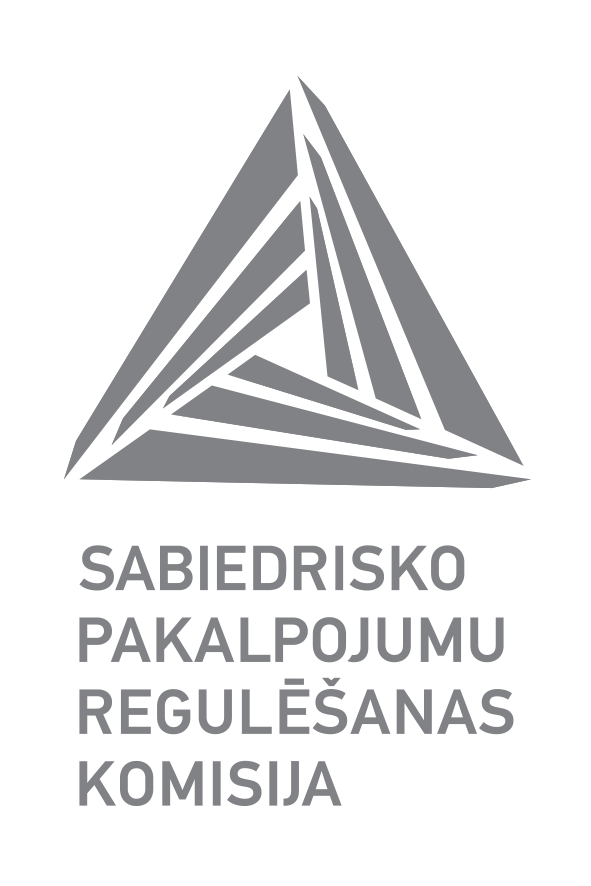 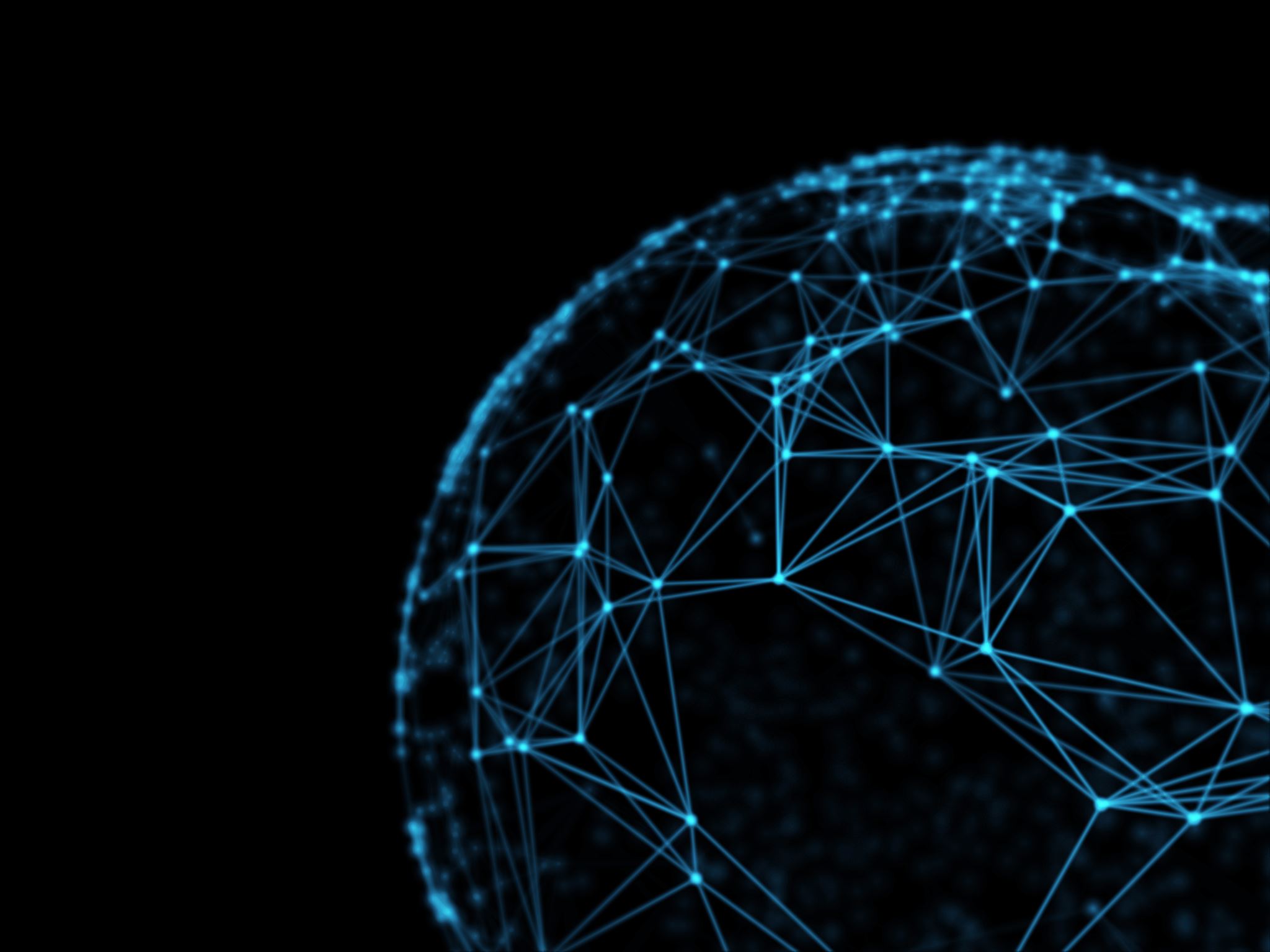 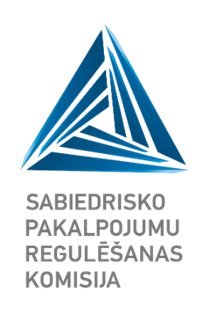 Paldies par jūsu uzmanību!
Rīga | 06.09.2023.